Szepesvár
Készítette: Ruszkai Zsanett,
Cseh Fanni,                                   
 Cseh Dorina
A vár
A sziklát, amelyen épült, már az i. e. 5. évezredóta lakták. Az i. e. 1. század és a 2. század között az úgynevezett púchovi kultúra idején nagy kiterjedésű erődöt építettek ki a kelták. Ennek udvarán lakóházakat, gazdasági és kultikus építményeket, valamint kőutakat hoztak létre. Az erőd falait a régészeti ásatások során megtalálták, a falak a várudvaron még felismerhetők. Miután az erőd megsemmisült, a szomszéd dombon, a Drevenyiken, egy másik erőd épült. Csak ennek a másik erődnek a megsemmisülése után kezdték építeni a mai szepesi várat. A vár legrégibb része a 11-12. században épített kör alakú lakótorony és a sziklába vájt téglalap alakú ciszterna és védőfal, amely a 13. század első felében a szikla tektonikus mozgása miatt semmisült meg. A 13. század első harmadában építették a mai kör alakú lakótornyot, a donjont a várudvar közepén, a nagyméretű, háromszög alakú román stílusú palotát az északi oldalon és a felsővár további részeit. Ezek az épületrészek az architektúra fő részeivé váltak, és meghatározó jellegűvé váltak a komplexum további építészeti fejlődésében.
Virágkora
A tatárjárás idején IV. Béla szorgalmazta a várépítéseket, ezért a szepesi vár területén 1249.szeptember 19-én a szepesi püspöknek egy területet ajándékozott, ahol saját költségén felépíttethetett egy tornyot és egy palotát. Ekkor keletkezett a helytartói palota, ez az első hozzáépített objektum az eredeti várhoz. Ez az adománylevél a szepesi vár első írásos említése. A prépost megépítette a külső várudvart a tornyos bejárattal, lakóépülettel és külső várfallal. A század végére azonban a közeli szepesi káptalanba költözött, így két jelentős közigazgatási központ is működött, a káptalan – egyházi jelleggel, és a vár – világi jelleggel. A vár Szepes vármegye központjává vált, a mindenkori szepesi ispánok székhelye lett, gyakran jelentős személyiségek lakhelye. A 13. század második felében a vár körül számos csatát vívtak. 1275-ben a király ellen fellázadt Roland comes (szepesi ispán) foglalta el. Ezután Kun Erzsébeté, IV. (Kun) László király anyjáé volt. A vár birtoklásáért a 14. század első felében is harc folyt. 1304-ben Károly Róbert hívei foglalták el Vencel híveitől. 1307-ben rövid időre a csehek szállták meg, 1312-ben Csák Máté akarta elfoglalni, de a védők megvédték a várat. A 14. század utolsó harmadában I. Lajos uralkodása alatt a régi alap mellett a nyugati oldalon új várudvar keletkezett, melyet most középső várudvarnak hívnak, ez 150 méter hosszú és 60 méter széles.
Romlása
1703-ban a kurucok csellel foglalták el. Könyöki Józsefnek a középkori várakról 1905-ben megjelent lexikona szerint Szepes várából a kurucok fogságába esett gróf Stahremberg Miksa császári altábornagy úgy menekült el, hogy az árnyékszék nyílásán keresztül leereszkedett a sziklára.
A Csákyak a várat csak a 17. század végéig lakták, mivel már a18. század elején Hatkócon, később Szepesmindszenten, Kluknónés más helyen is kényelmes kastélyokat építtettek és 1707-re teljesen odaköltöztek. E kastélyok építésénél a vár több építészeti elemét is felhasználták. A várban csak egy kis katonai helyőrség maradt, és az egész lakatlan komplexum romlásnak indult, majd az 1780-as, villámcsapás okozta tűzvész után az őrség is elhagyta. Ezután a vár rommá vált, és a Csáky család birtokában maradt 1948-ig.
A napjainkban
A szepesi várat 1961-ben műemlékké nyilvánították, és 1970-től folynak az újjáépítések és a kiterjedt régészeti kutatások a helyszínen. Az alsó várudvart 1983-ban megnyitották a nagyközönség előtt. A vár és környéke 1993-ban bekerült az UNESCO világörökségi listájára. A Lőcsén székelő Szepesi Múzeum közigazgatása alá tartozik, a vár újjáépített részei otthont adnak a múzeum kiállításainak. Itt régészeti leleteket, fegyvergyűjteményt állítottak ki, a gótikus várkápolnában egyháztörténeti kiállítást rendeztek be. 2006-ban kb. 170 000 turista nézte meg a várat.
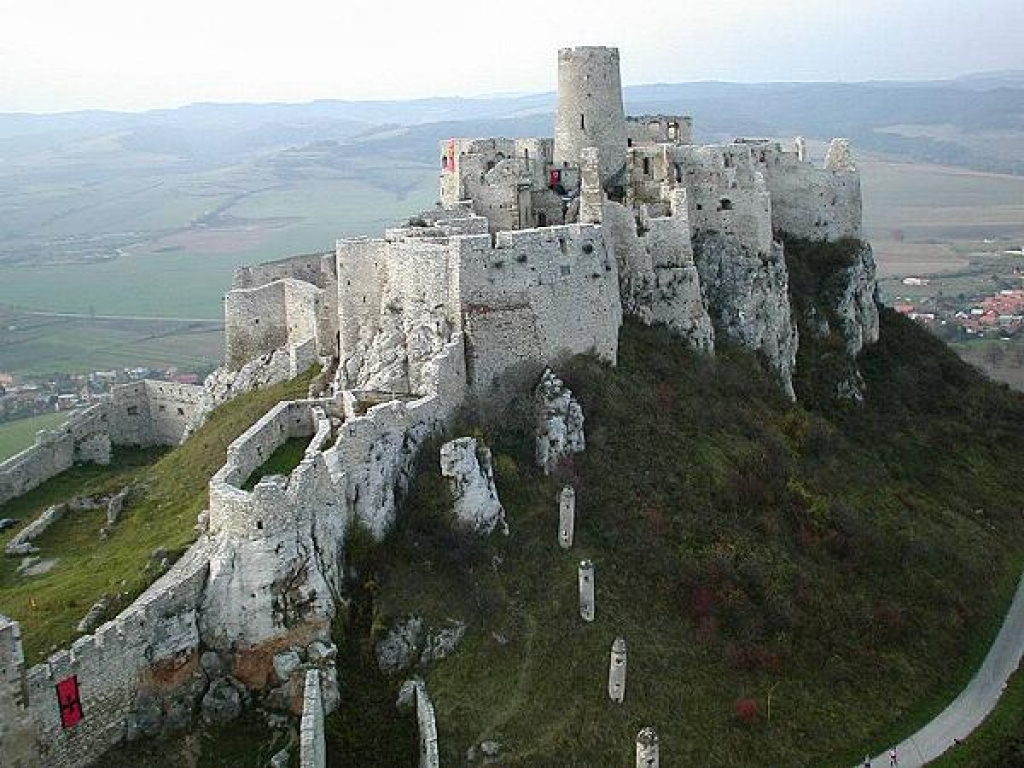